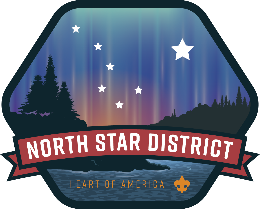 Welcome to the January Roundtable!
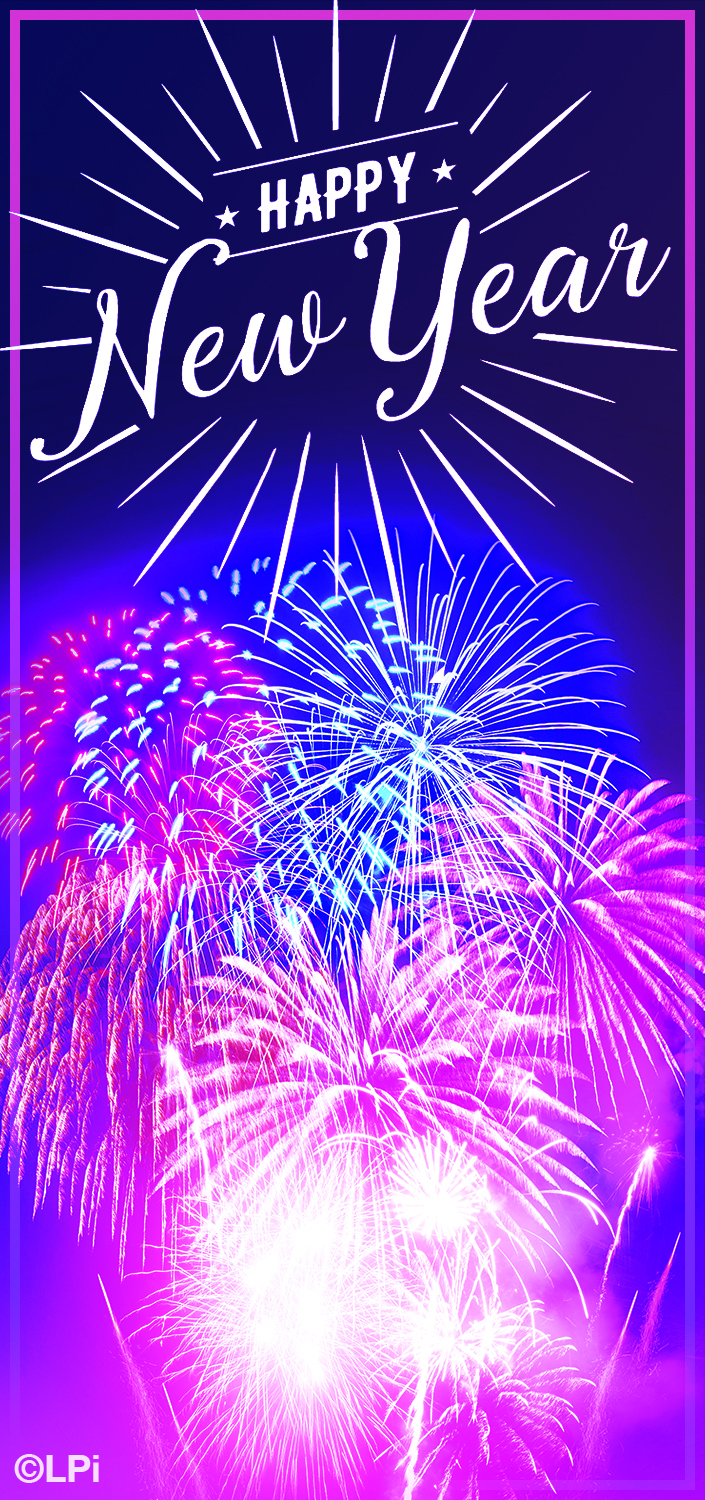 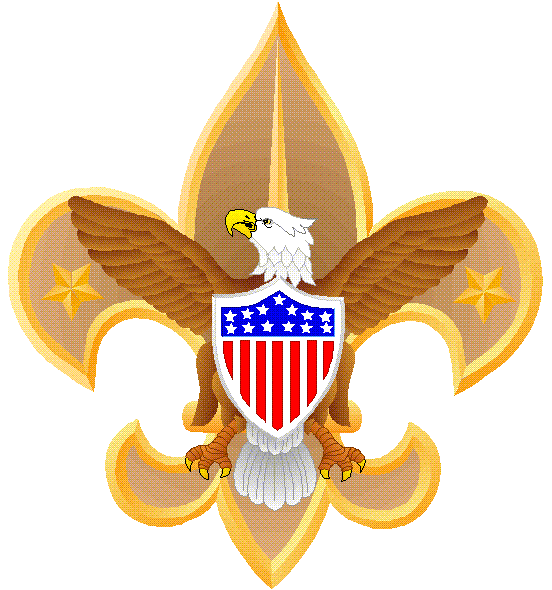 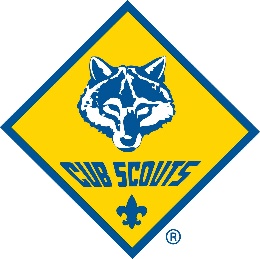 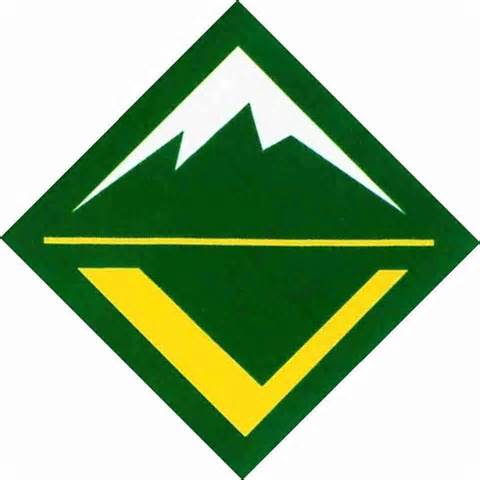 Tonight’s Agenda
7:00-7:10: Flag presentation, oath & law,  Outdoor Code, and announcements.
7:15-7:30: Start, Stop, Continue for RT/District.
7:30-7:50:
Scouts BSA Breakout: Cold Weather Camping & Scout Skills.
Cub Scout Breakout: What do we need from the Cub Scout perspective on the District website?
 7:10-7:50: Pack and Troop Mail, Fellowship, coffee and cookies, in the cafeteria.
 8:00: Combined closing: 
SOTM announcement
door prizes
Scoutmaster’s Minute and Benediction.
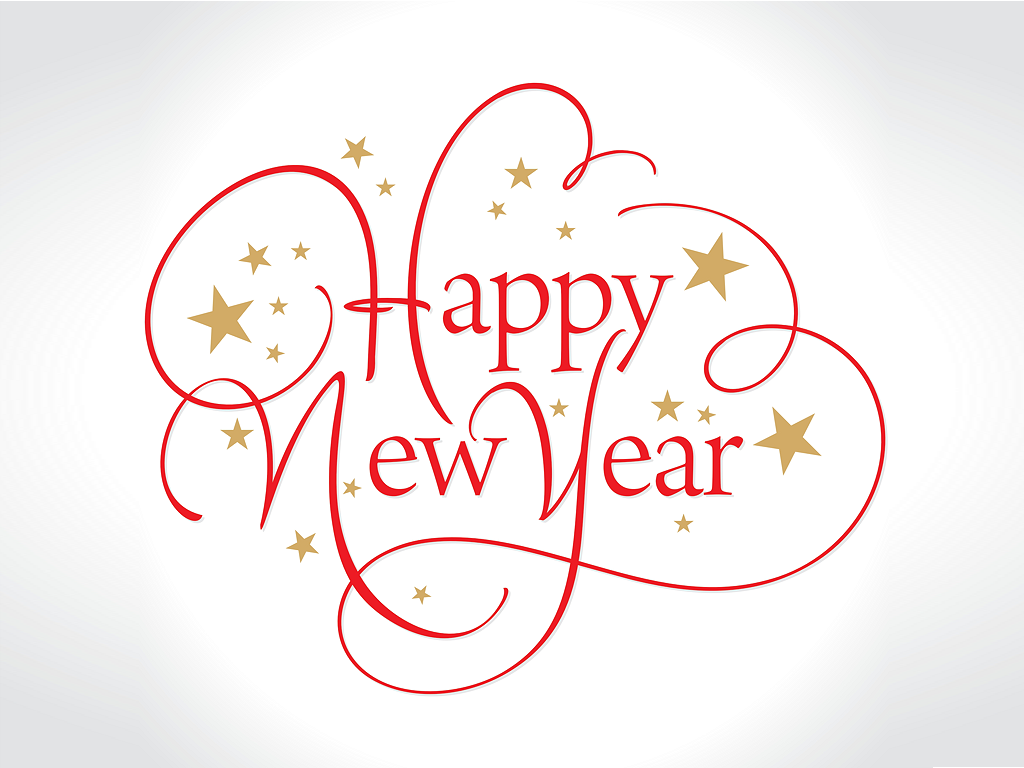 The Outdoor Code
As an American, I will do my best to –     Be clean in my outdoor manners.     Be careful with fire.    Be considerate in the outdoors.    Be conservation minded.
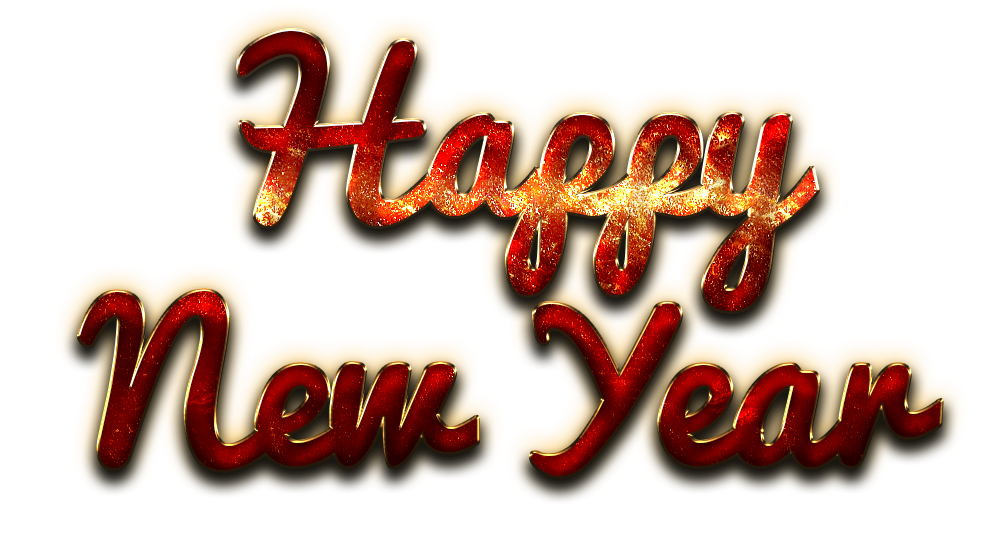 Roundtable Youth Flag Ceremony
Troop/Pack Youth Flag Ceremony 
Pledge, Oath, Law & Outdoor Code
First time flag participant receives red/white/blue star coups
Third time flag participant receives red/white/blue loops
See Gail Lavenburg for signup
816-682-5875, gaill0516@gmail.com
A big thank you to Janet Cookingham for donating the ribbon & sewing the loops.
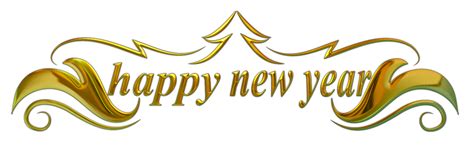 Upcoming Events
North Star District Dinner
When
February 4th, 2020 at 6:30 PM.
Where
St. James Catholic Church
309 S Stewart Rd.
Liberty, Missouri 64068
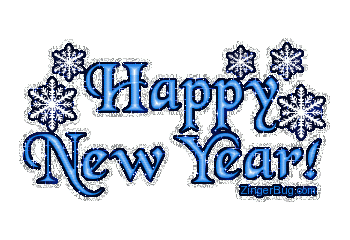 Upcoming Events (cont).
District Klondike Derby
WHEN:
    Fri Feb 18th / Sat Feb 19th
WHERE:
    Jesse James Park, 3001 N Hwy 33, Kearney, MO 64060
COST:
    $10 / Person - Early Bird before Jan 21st
    $15 / Person - After Jan 21st
INFO:
    https://www.northstarkc.com/klondike-derby-2022
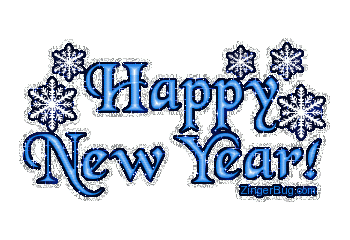 Upcoming Events (cont).
District Pinewood Derby

WHEN:
Saturday March 5th 2022
INFO:
https://www.northstarkc.com/pinewood-derby-2022
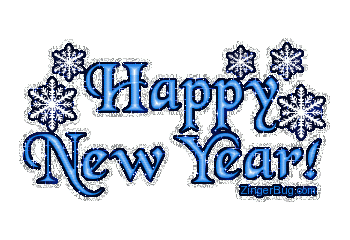 Start / Stop / Continue
What should we start doing that we are not currently doing?
What have we been doing that we should stop doing?
What have we been doing we should keep doing?
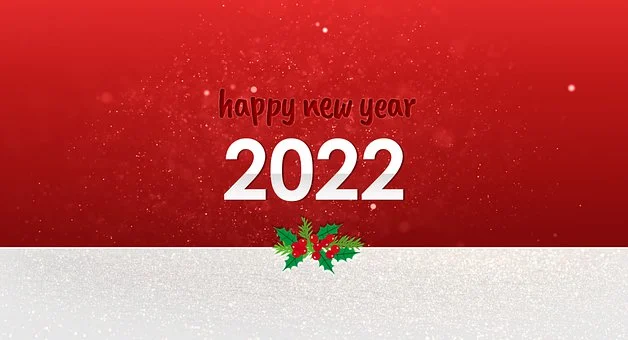 Cold Weather Camping
Remember the Scout Motto - Be Prepared!
You and your Scouts need to be properly equipped and attired.   
Layers, layers, layers!  
The three W’s: 
a wicking layer (long underwear) 
a “warm” layer (fleece or down) 
a “wind” layer (waterproof shell)
Change into a fresh base layer before turning in.
Wet is your enemy.
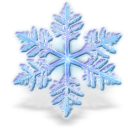 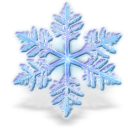 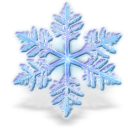 Cold Weather Camping (cont.)
Things to pack for the campout:
Hiking boots or sturdy shoes (no tennis shoes!)
Warm parka or jacket with hood
Extra underwear (in case you get wet – stay dry!)
Extra socks (wool or synthetic) – for the same reason
Stocking hat (fleece or wool)
Mittens or gloves (fleece or wool), preferably with water-resistant shells
A really warm sleeping bag.  
Add a blanket or extra sleeping bag, if needed.
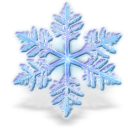 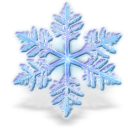 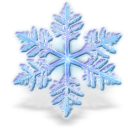 Cold Weather Camping (cont.)
There is a great article in Boy’s Life:
http://boyslife.org/outdoors/outdoorarticles/6981/checklist-for-a-basic-cold-weather-outing/?utm_source=Volunteers&utm_campaign=df395b3b1d-EMAIL_CAMPAIGN_2017_11_30&utm_medium=email&utm_term=0_9777d746fe-df395b3b1d-207199161
Please feel free to distribute to Scouts and parents.
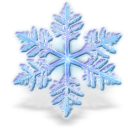 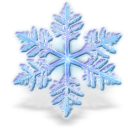 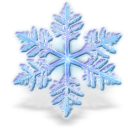 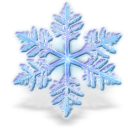 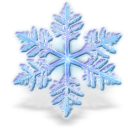 Scout SkillsThank you to David Pinto, ASM Troop 167, Pittsford,NY
Scout Spirit
Recite and explain:
The Scout Oath, Law, Motto, Slogan and Pledge of Allegiance.
The Outdoor Code, Principles of Leave No Trace and Tread Lightly.
Always be prepared:
To offer grace at a meal if asked.
To offer a song at a campfire.
Scout Skills ((cont.)
Scout Craft
Knots
Square, Bowline, Sheet Bend
Hitches
Clove, Taut Line, Timber
Lashing
Square, Round, Diagonal
Be prepared to teach the Totin’ Chip
Know how to use a compass
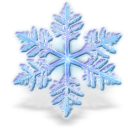 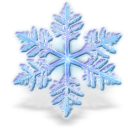 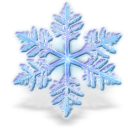 Scout Skills ((cont.)
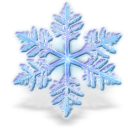 Camp Craft
Create a camp packing list for each season
Select a campsite and pitch a tent solo
Start a 2 match campfire with all natural materials
Safely use a propane camp stove
Perform the duties of grubmaster
Demonstrate proper clean-up
After meals
Police line at end of campout
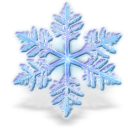 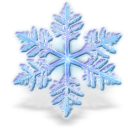 Scout Skills ((cont.)
First Aid
Know how to treat common camp injuries
First aid kit for home, camp and car
Recognize and treat hypothermia and hyperthermia
Recognize and treat 3 levels of burns
Properly bandage a sprained ankle, knee or wrist
Immobilize a fractured arm or leg
Know early signs of heart attack, stroke or shock
How to respond to “hurry cases”
Know the protocol for emergencies
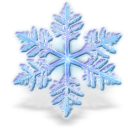 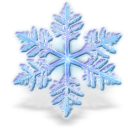 Scout Skills ((cont.)
Citizenship
Teach and lead a full flag ceremony
Describe the rights and responsibilities of a U.S. Citizen
Nature
Identify 3 types of trees and 3 types of plants
Including poison ivy
Aquatics
Pass the BSA swim test
Accurately throw a rescue rope
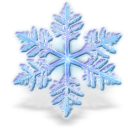 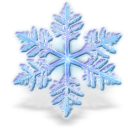 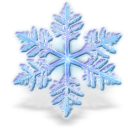 2022 Roundtables
will be held at the
Police Academy
the first Thursday
of each month!
1/6, 2/3, 3/3, 4/7, 
5/5, 6/2, 7/7, 8/4, 
9/1, 10/6, 11/3, 12/1
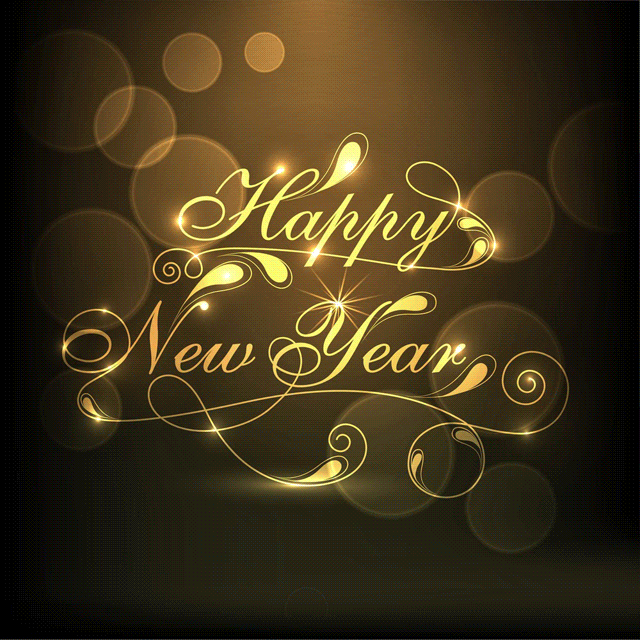